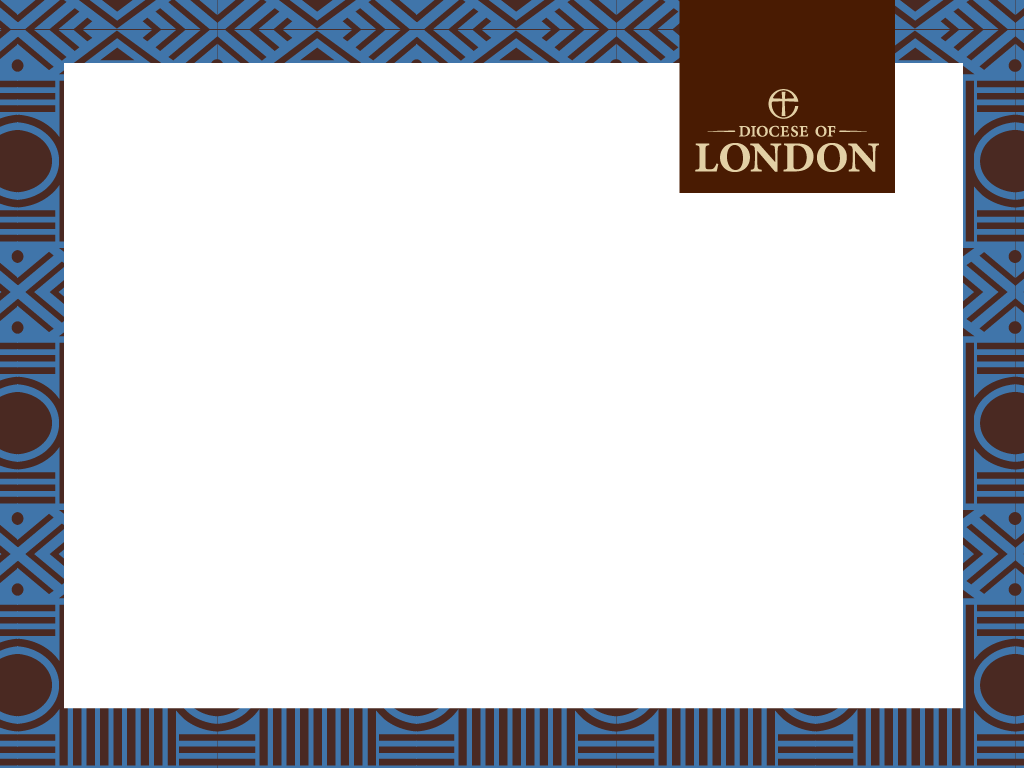 Lent Appeal Prayer
Lord God in times of great uncertainty 
when the future seems bleak and fragile, 
inspire us to hope.Give us the courage to plan creatively for tomorrow that we may boldly proclaim your gospel so your kingdom may come on earth as it is in heaven.Bless the church in Angola, London and Mozambique as together this Lent we sow seeds for tomorrow.